Bolted joints and bolt calculatorTo torque or not to torque?
Dawid Patrzalek 
European Spallation Source ERIC
22.10.2019
Why is it so important to accurately torque a bolted joints?
Not enough torque:
Bolted joints can be compared to springs: if a spring is not tensioned enough, it will not hold a connection as desired and it the worst case scenario can detach/ slip off on its own.
That same rule applies to bolts: if not torqued enough, the connection will not be stiff enough and there is a risk of bolts undoing themselves.

Too much torque:
Again, let’s compare bolted joints to springs: if a spring is elongated too much, it will plastify and loose its tensioning properties.
That same with bolts: if over-torqued, a bolt will elongate too much and plastify.
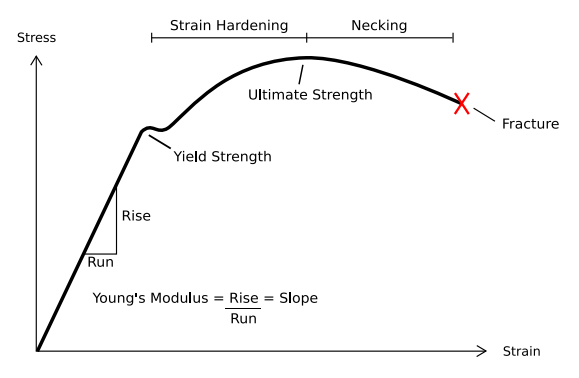 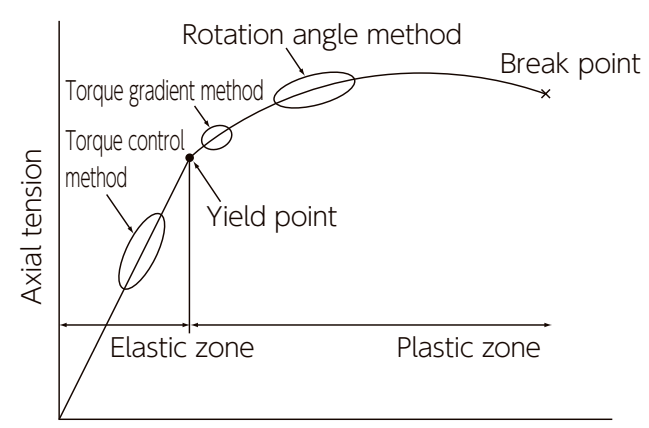 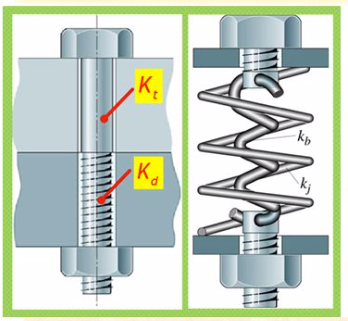 2
Understanding friction
Why do more powerful cars have wider tyres compared to weaker cars?
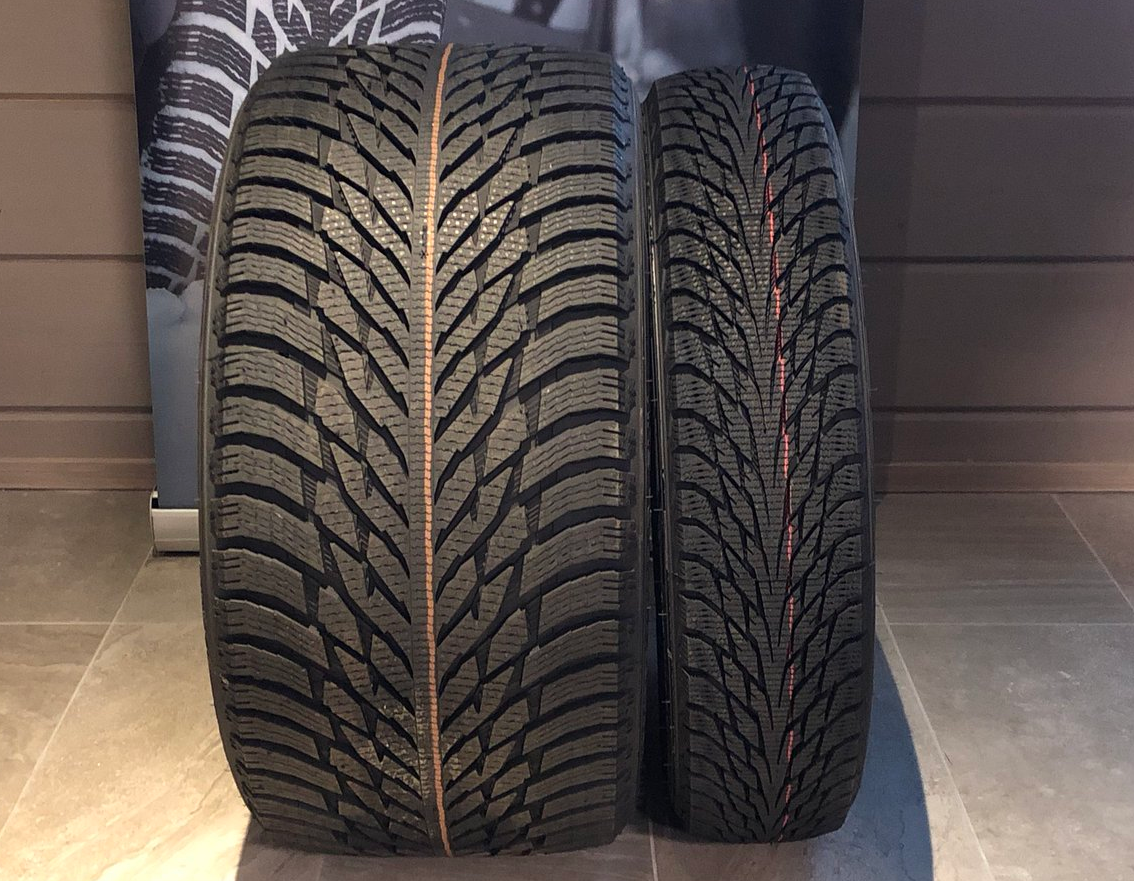 3
[Speaker Notes: Tire load sensitivity]
Understanding friction
Ff=μ*N [N], where:

μ – coefficient of friction
N – normal force [N]

Surface has nothing to do with friction!
4
Switching to the calculator
ESS-0136467
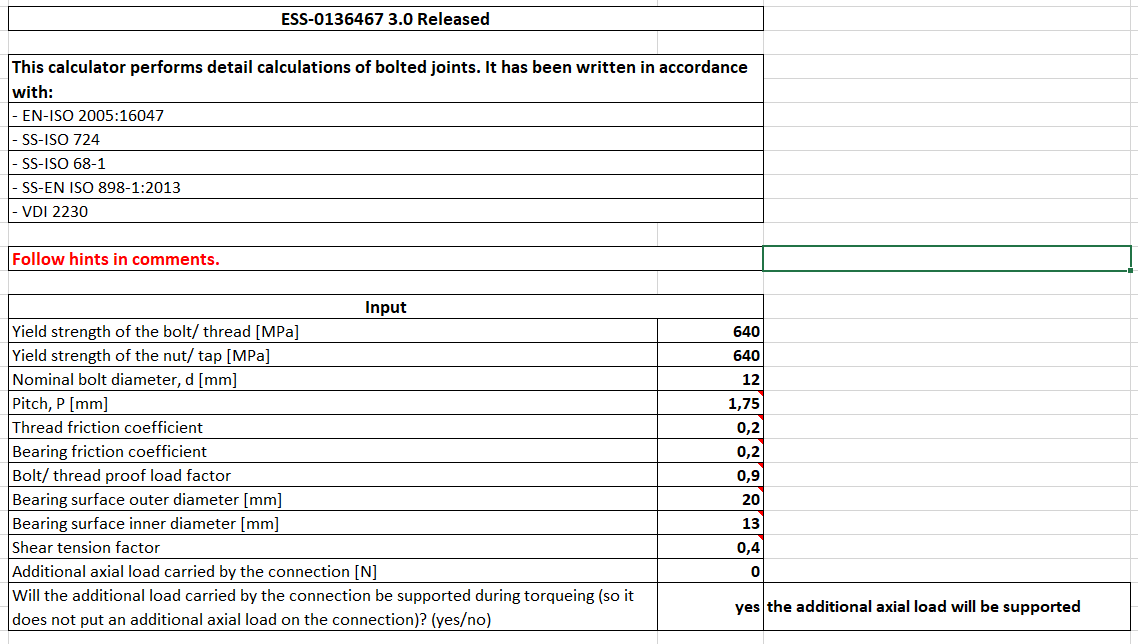 5
Understanding friction
Remember - static coefficient of friction is higher than kinetic!
	So what, why does a static and kinetic coefficient of friction matter for torqueing?

Lubricate or not to lubricate?
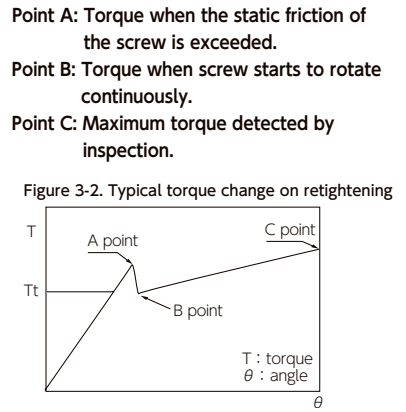 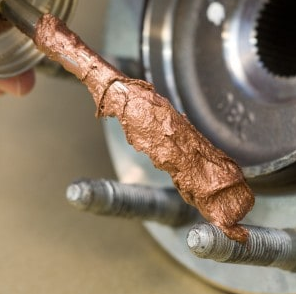 6
Tightening procedures
Tohnichi Torque Handbook
Source: Tohnichi Torque Handbook
7
Tips and trics
Design bolts as long as possible – it is easier to control torque and loosening possibility is lower
Require lubrication of bolts – it protects agains corrosion/ seize and torqueing is more accurate
Head down, nut up!
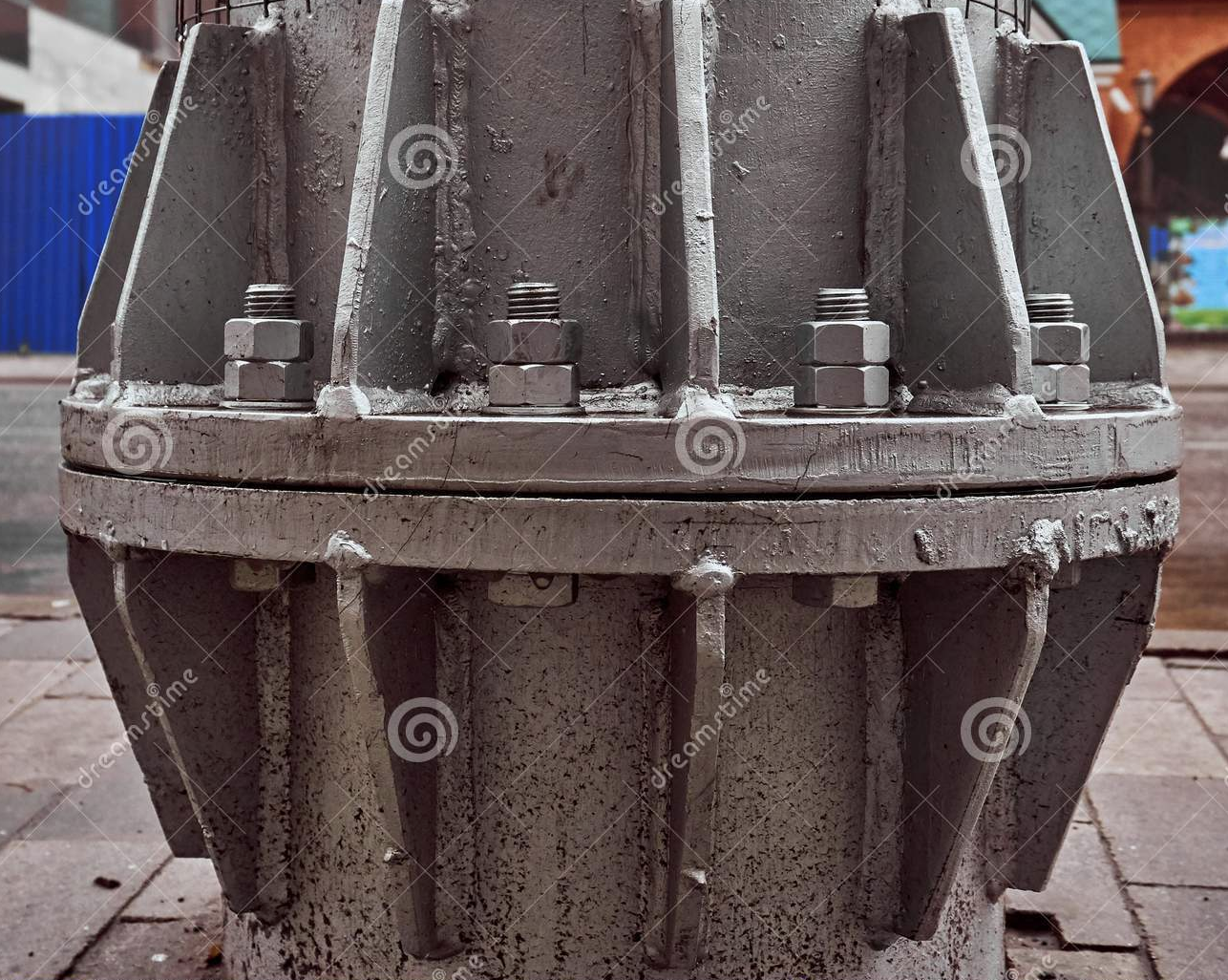 8